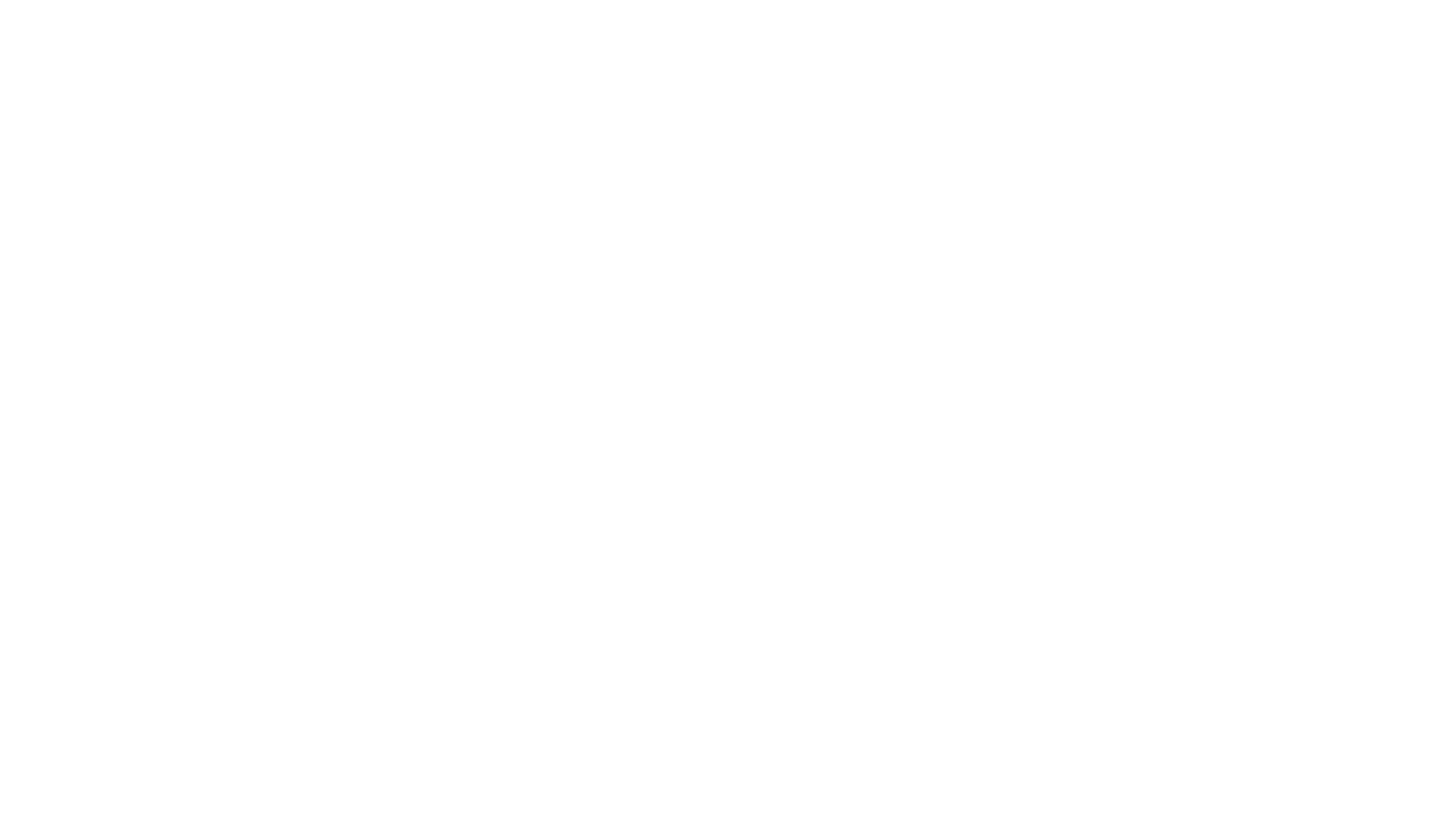 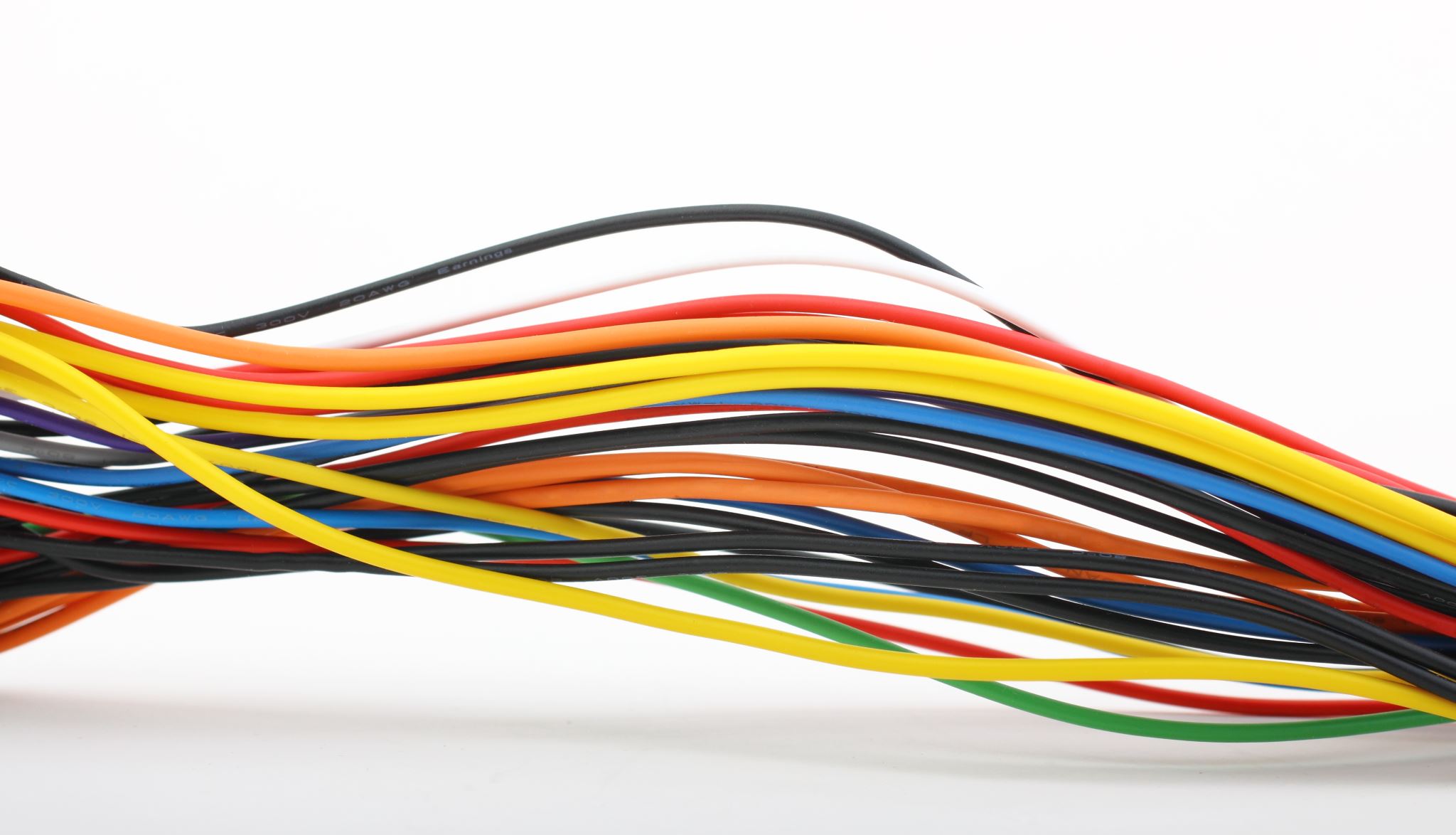 Bellek türleri
Bağlamsallık, belleğin bir özelliğidir. Geçmiş bir olayın hatırlama biçimi, kişinin, mensubu olunan grubun ya da konjonktürün durumuna göre değişiklik gösterebilir. Örneğin Enzo Traverso, Auschwithz’te kalmış bir Yahudi ve komünist birisinin anlatısının, partisinden ayrılmadan önce mi sonra mı olduğuna göre değişiklik gösterebilir der.
“Kopmadan önce, 1950’li yıllarda, kendi politik kimliğini ön plana çıkartarak kendini antifaşist bir kampçı olarak gösterir. Sonra, 1980’li yıllarda kendini öncelikle bir Yahudi sürgün olarak kabul eder, Yahudi olduğu için zulüm görmüştür ve Avrupa’daki Yahudilerin yok edilişinin tanığıdır.”
Bu bağlamsallık aynı zamanda, yukarıda da değinilen doğruluk konusunu da tekrar hatırlatır. Bir kişinin farklı dönemlerde farklı tanıklıkları anlatması onun doğruluğuyla ilgili kuşku duyulmasını gerektirmez. Çünkü değişen kimliksel duruma bağlı olarak, tanıklığın ya da mağduriyetin sebebiyeti de değişebilir (Traverso, 2009: 11). Traverso’ya göre bir kişi bilinçli bir yalancı değilse, onun geçmiş anlatısı her zaman onun hakikatidir, “yani onun içinde yer etmiş olan geçmiş imgesidir” (Traverso, 2009: 10).
Buradan hareketle denilebilir ki, kimliğin bağlamsallığı, belleğin bağlamsallığını tetikler.
İnsanın iktidara karşı savaşımı, belleğin unutuşa karşı savaşımıdır
Milan Kundera Gülüşün ve Unutuşun Kitabı’
Jan Assmann’da aynı şekilde, “baskı koşullarında hatırlama bir direniş biçimi olabilir” diye yazar 
Gerçekten de bellek özellikle hâkim unsurun dışında kalan gruplar için önemli bir direniş alanı yaratmaktadır. Bellek alanında yapılan çalışmalara bakılırsa, bunların büyük kısmının bir dönem ya da hâlihazırda baskı altında olan gruplara ait olduğu görülecektir.
Türkiye’de bellek araştırmalarının bir parçası olan sözlü tarih çalışmaları büyük oranda kültürel azınlıklar hakkındadır. Tanıklıkları olmasa da grup kimliğinin parçası haline gelmiş anlatılar bireyler tarafından taşınır olmuştur ve yerleşik ya da resmi tarih anlatısı karşısında bir “anti-tez” misali ortaya çıkacakları günü beklemişlerdir.
Tarih ve bellek arasında hâkim olma, direnen tarafta yer alma gibi bir sınır söz konusudur. Eric Hobsbawn’ın  Aşırılıklar Çağı olarak nitelendirdiği 20. Yüzyılda yaşanan şiddet olayları ve bunlara tanıklık, belleğin itici gücü olmuştur (Blight, 2015: 309-310).
Paul Connerton, belleğin totaliterlik karşıtları arasında prestij sahibi olduğunu, her hatırlama eylemi, geçmişi “eşeleyerek” parçaları yeniden birleştirmeye yönelik bir girişim olarak devlet erkine karşı bir muhalefet eylemi olduğunu belirtir (Connerton, 2014: 235). 

Huyssen ise bellek patlamasının “sağlıklı bir mücadele işareti” olduğunu söyler (Huyssen, 1999: 21).
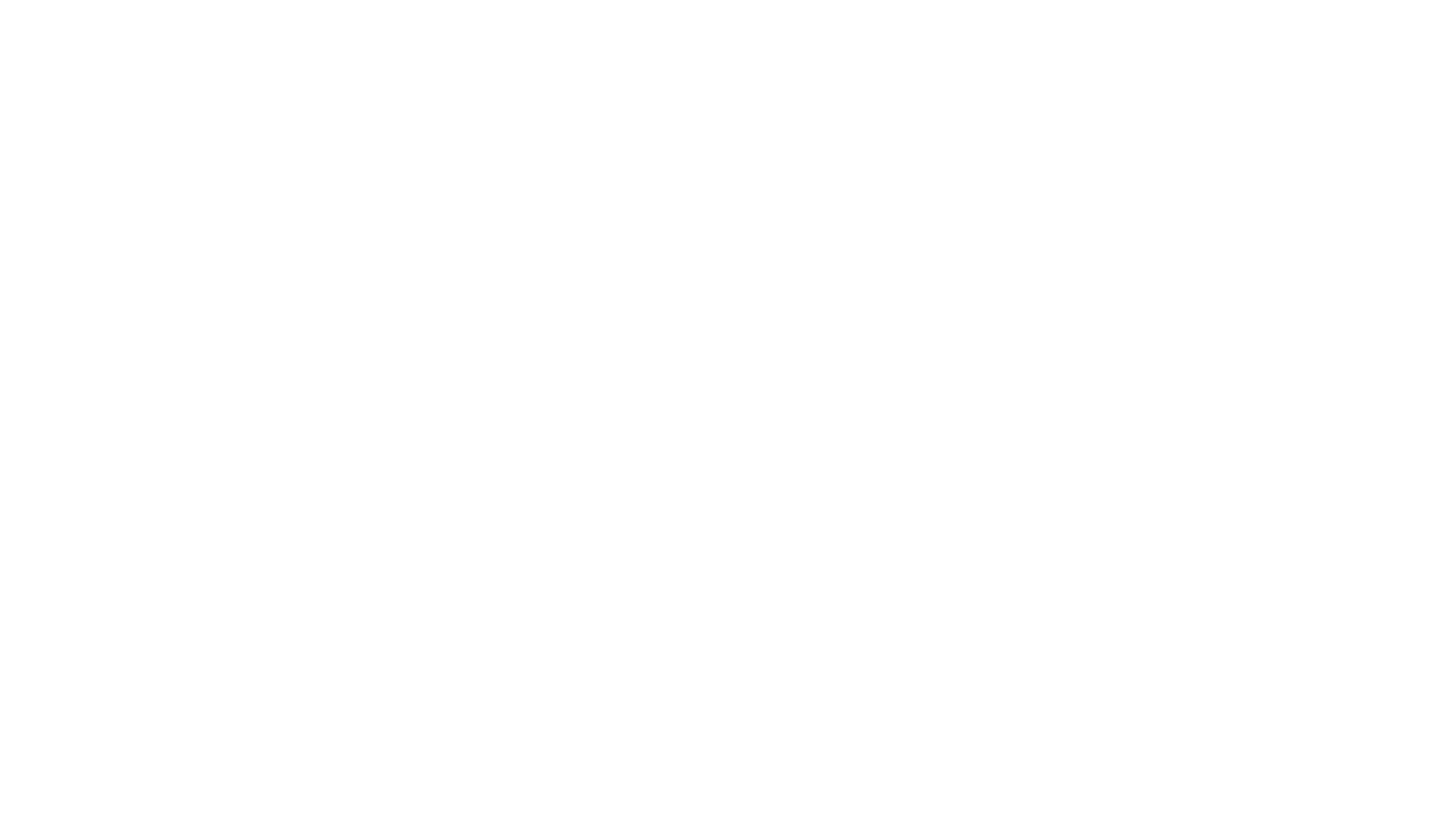 Unutmak da belleğe dâhildir. Unutmak birey için de toplum için de zorunluluktur Hem şu anın farkına varılması hem de geçmişteki bazı şeylerin hatırlanması için unutmak gerekir (Auge, 1999: 5). “’Anımsayacaksın’ demek, aynı zamanda “Unutmayacaksın’ demektir” (Ricoeur, 2012: 106). 

Not: Unutmak ile ilgili ayrı bir ders yapılacaktır.